Luontokadon ehkäiseminenPetri Ahlroth  5.3.2024
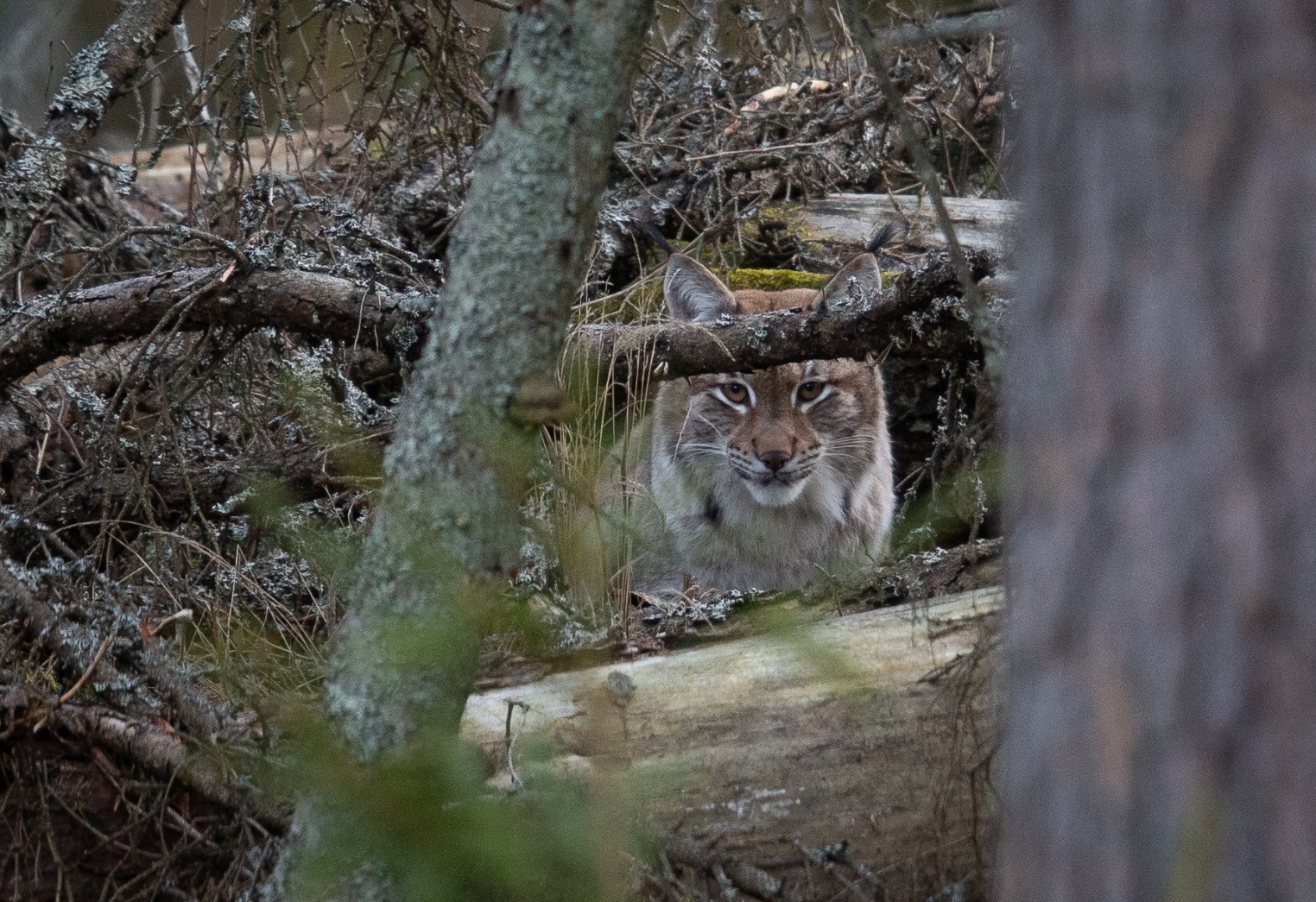 Mitä luontokato tarkoittaa?
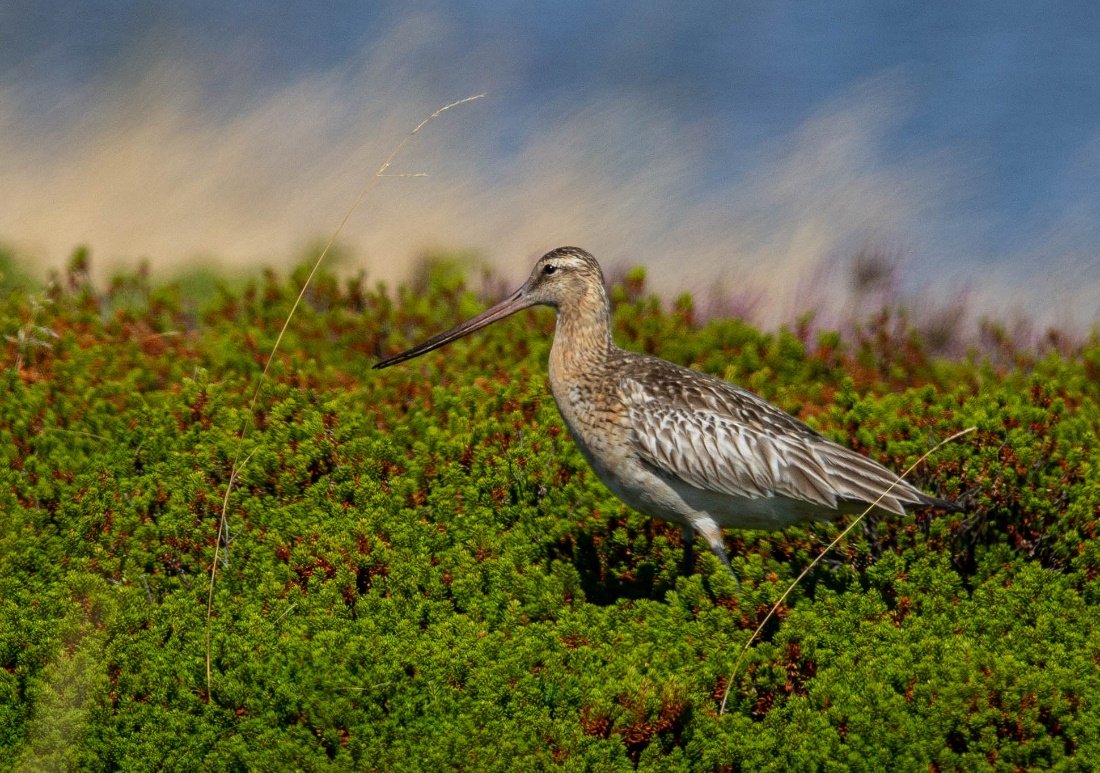 Jokaisen velvollisuus
Perustuslain mukaan vastuu ympäristöstä, luonnosta ja kulttuuriperinnöstä kuuluu kaikille. 








Miksi asian tärkeys on nostettu näin korkealle?
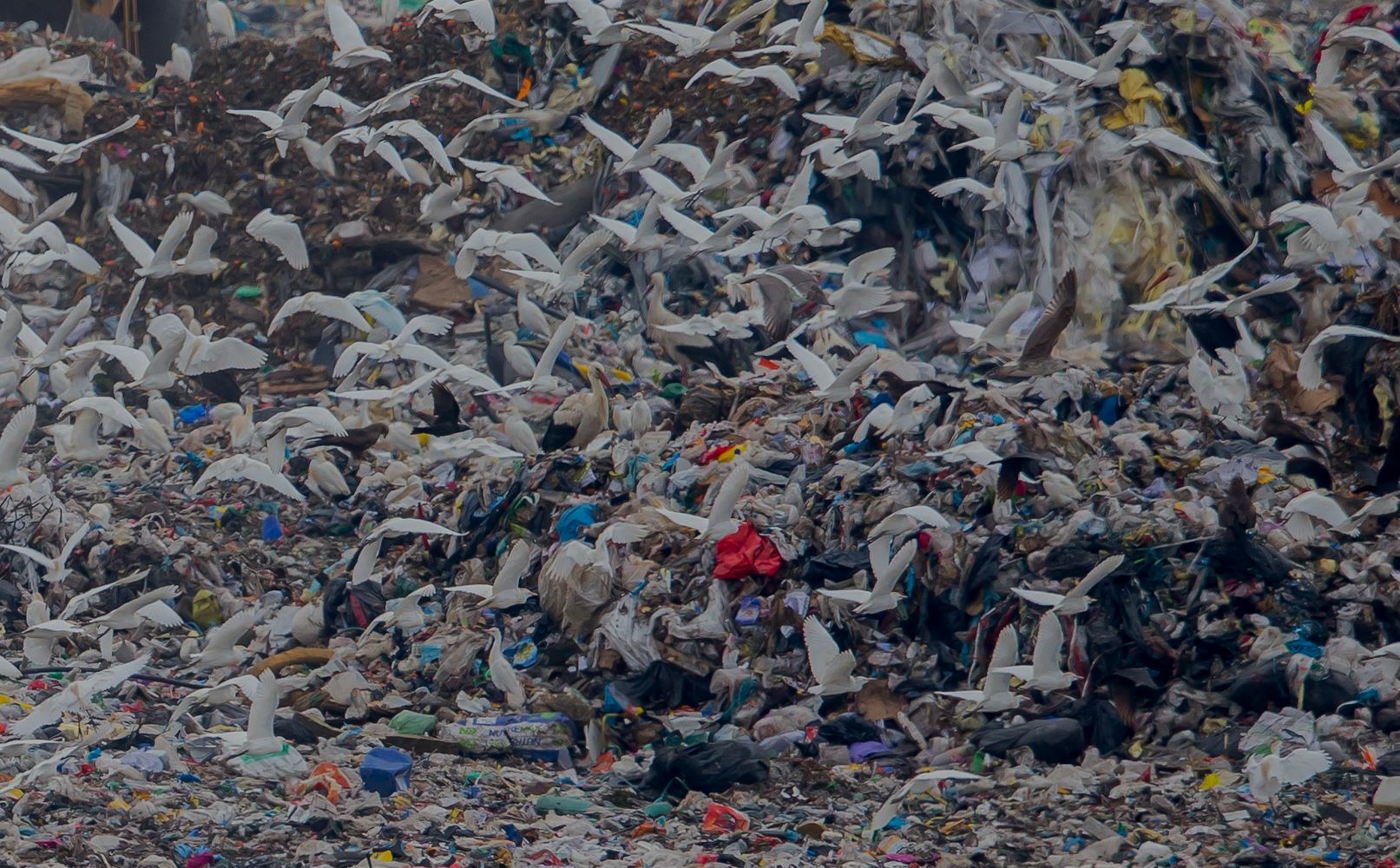 Kaikki hyvinvointi ja viime kädessä myös talous perustuu toimiviin ekosysteemeihin
Esimerkit romahtaneista ekosysteemeistä ympäri maailmaa kertovat omaa tarinaansa…
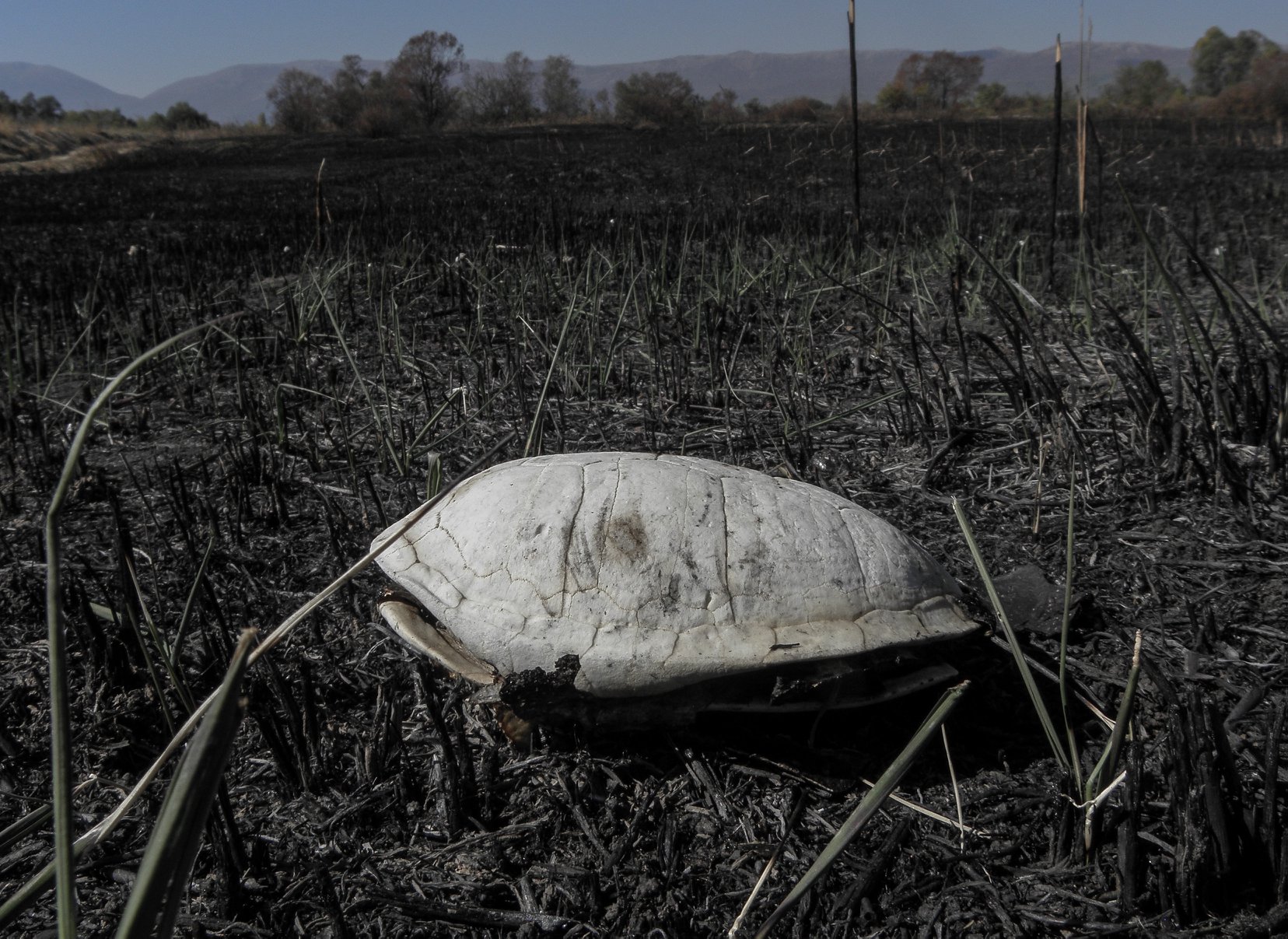 Ekosysteemien tila Suomessa
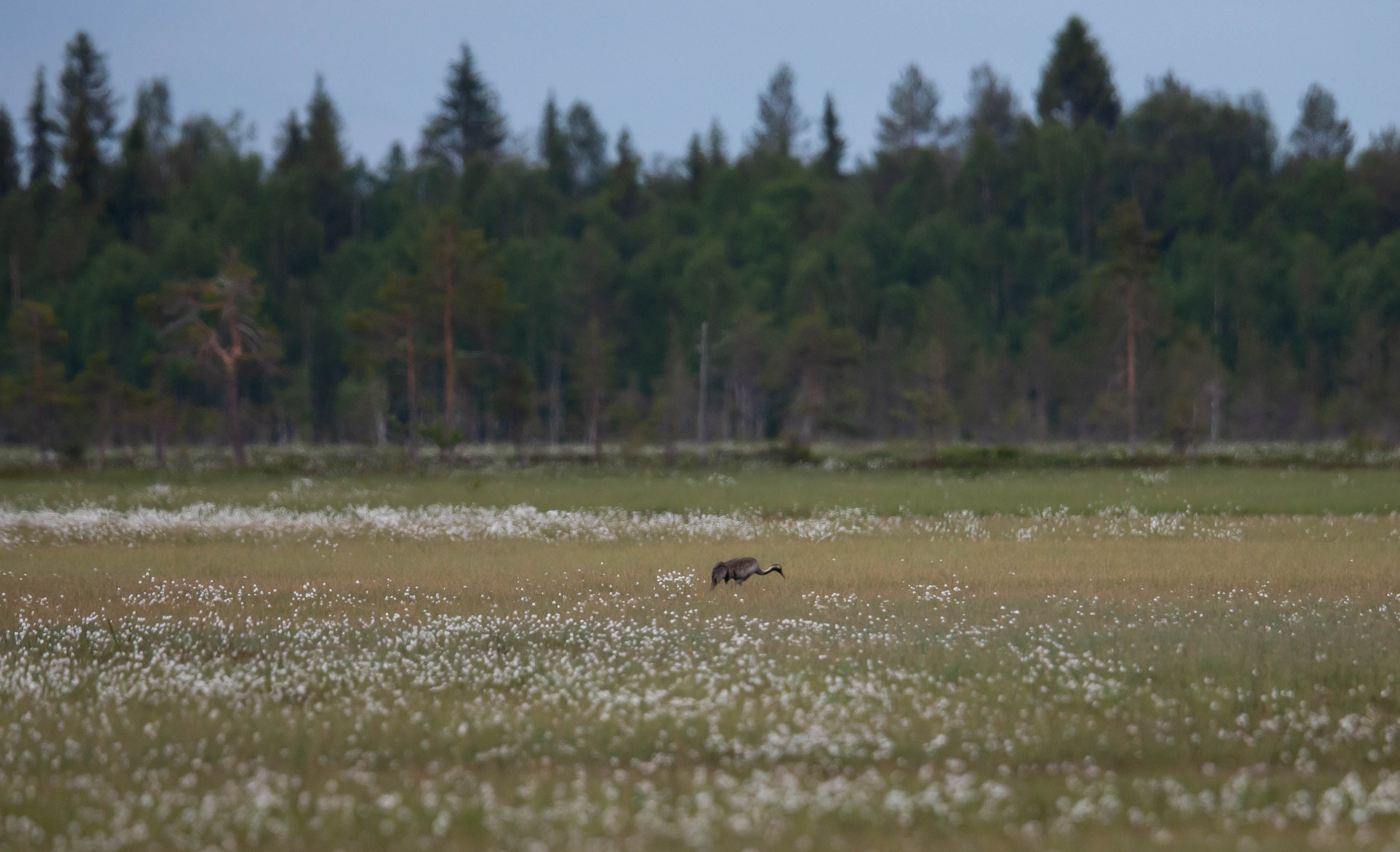 Muustospaineita näköpiirissä?
Ennallistamisasetus
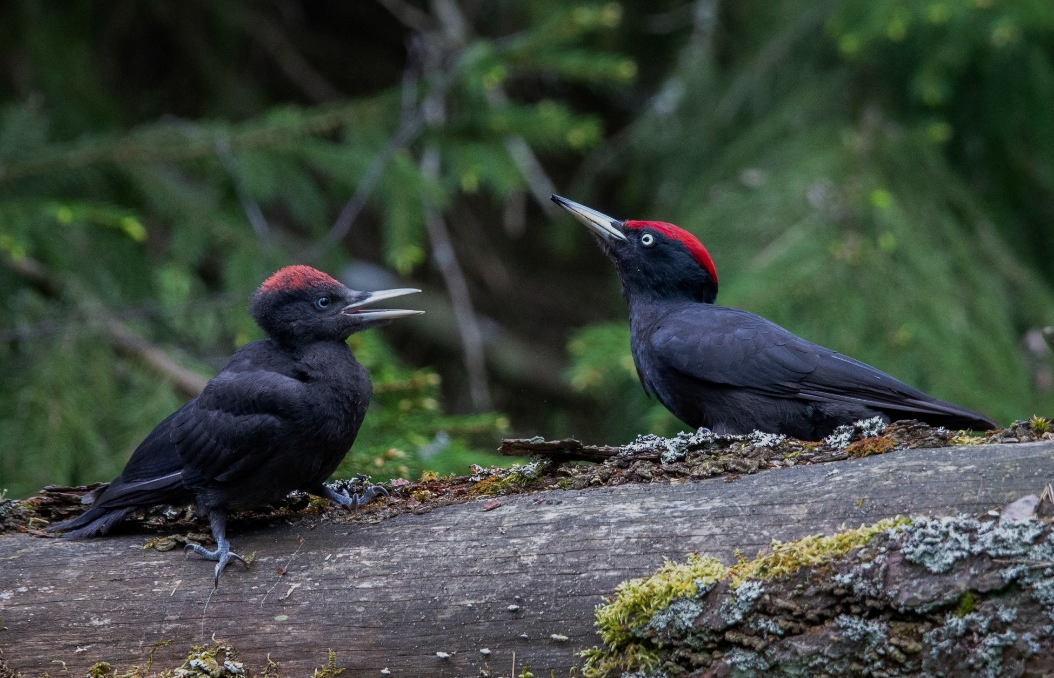 Mitä minä voisin tehdä?
Jokainen meistä tekee päivittäin valintoja
   ja päätöksiä, jotka vaikuttavat siihen, 
   kuinka paljon kuormitamme ympäristöä.
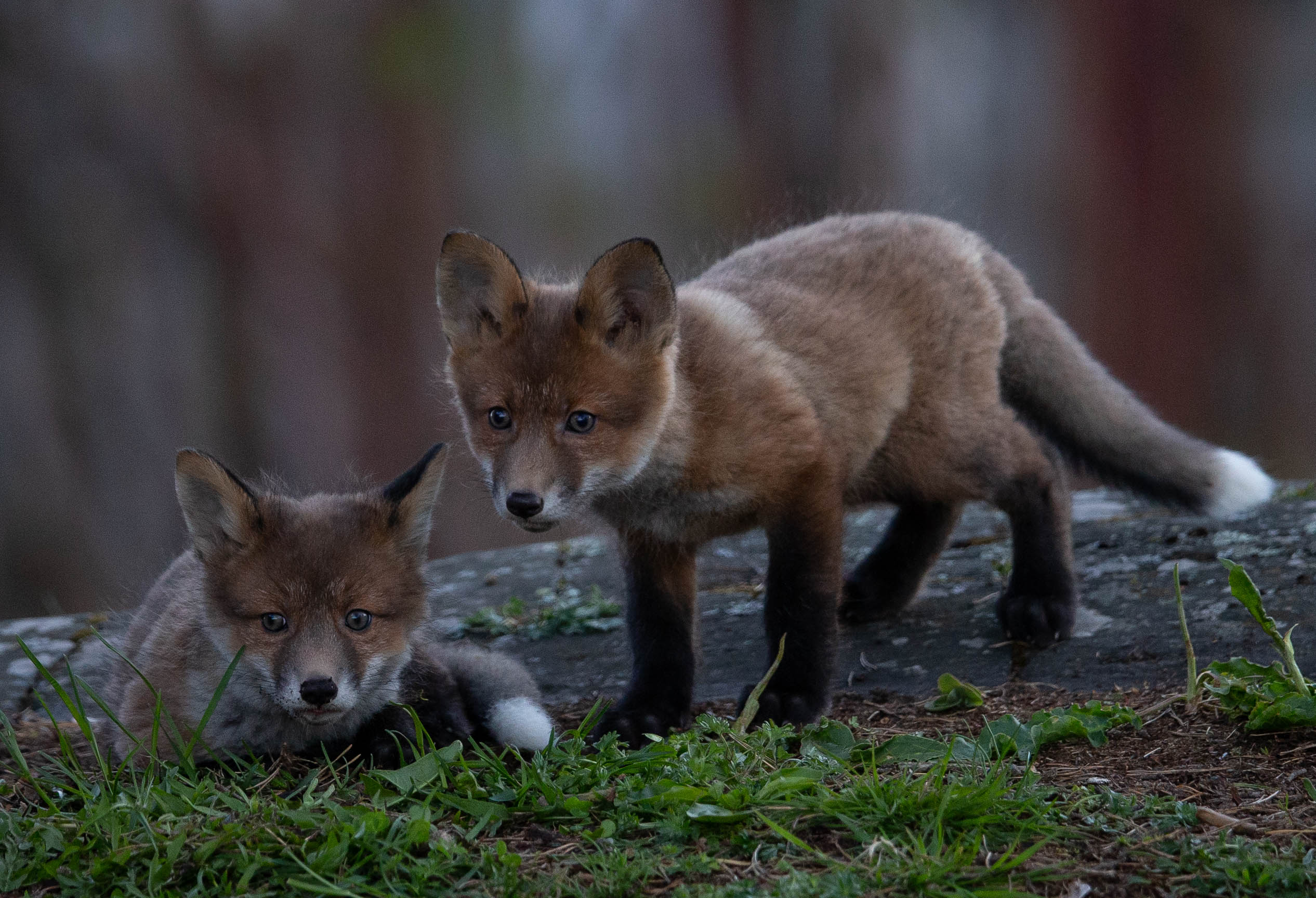 Kunnan ja kuntalaisten rooli
Koordinoitua vastuunjakoa !
Tietoa mahdollisuuksista -> tiedottaminen





					Eikä myöskään pidä unohtaa aktiivista
				 	elinkeinoelmää!
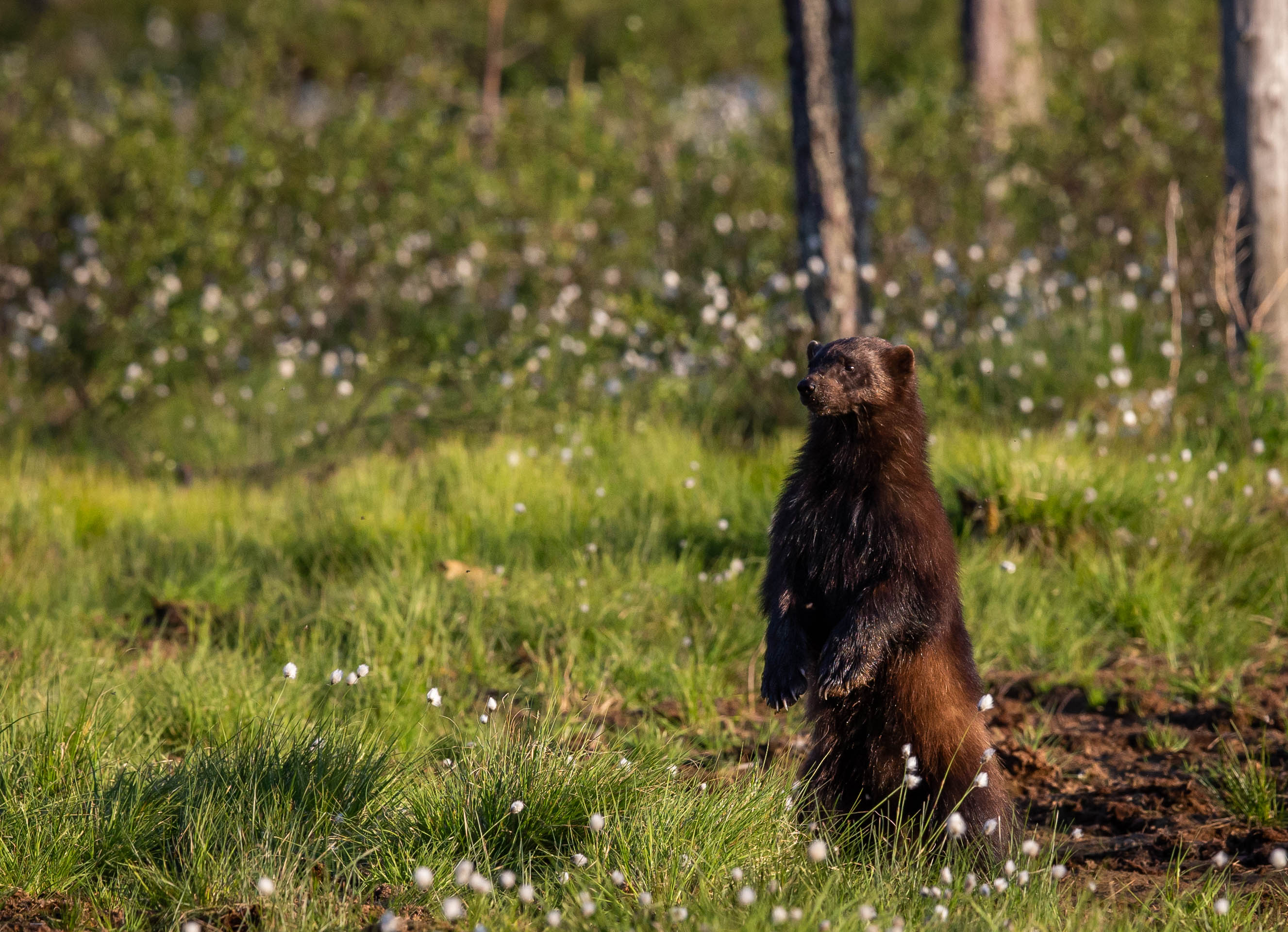 Positiivisuudesta voimaa
Marttayhdistykset ovat erinomainen 
esimerkki siitä, kuinka positiivisuudesta
voi ammentaa voimaa! 

Monissa kunnissa myös rotarit ja useat 
muut vapaa-ajalla toimivat yhdistysmuodot 
ovat olleet aktiivisia
Kiitos!